TYLER SOFTBALL CHAPTERTraining
February 10, 2019
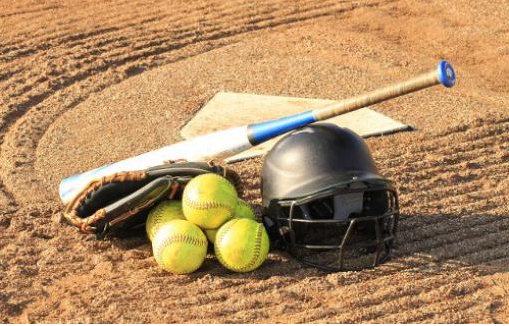 Outline
Review of POE and Rules Changes (Questions)
Officials Code of Ethics
Umpire Basics Rule 10
Plate Meeting
Communications Co-Officials and Coaches
How to find information in the Rule and Case Books
Dead Ball Tables
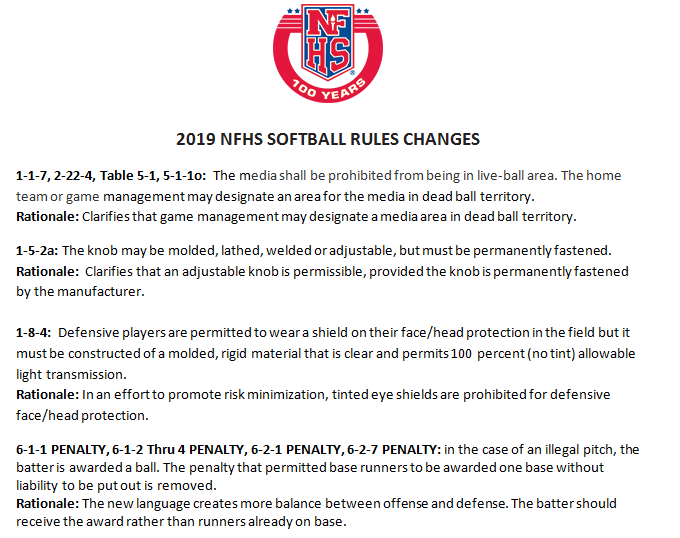 [Speaker Notes: Media Placement

Knob of Bat

Face Shield

Illegal Pitch Penalty]
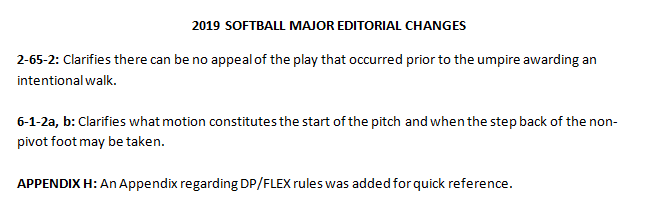 [Speaker Notes: Appeal on an intentional walk

Pitcher step back prior to or in conjunction with hands separating 

DP/Flex]
Pitching6-1-2a, 6-1-2b
Clarifies that the pitch starts when the pitcher’s hands are separated after they have come together while the pivot foot is on or partially on top of the pitcher’s plate. Any step back with the non-pivot foot must begin before the start of the pitch.
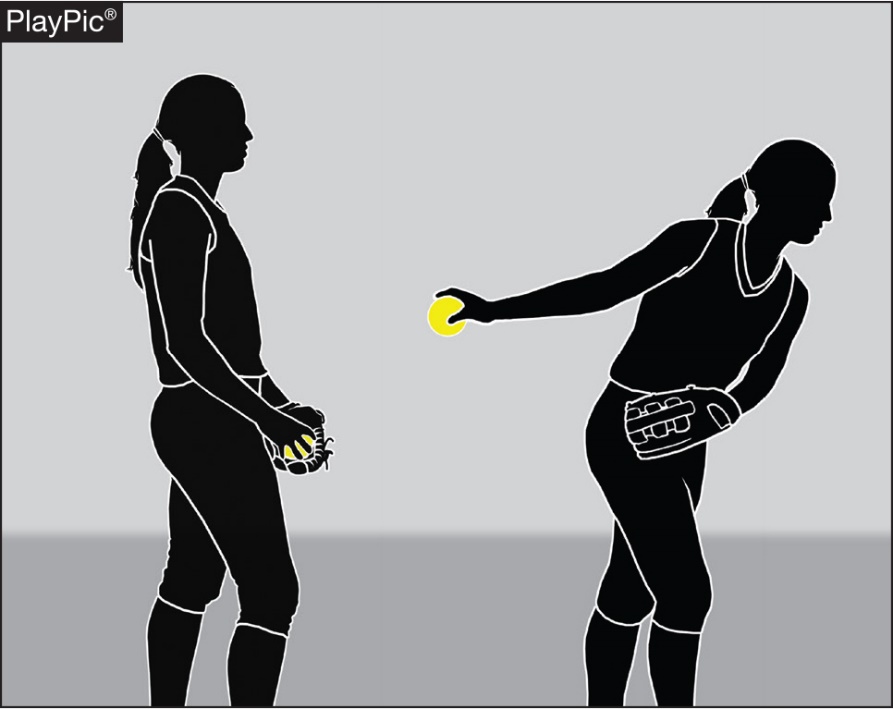 www.nfhs.org
[Speaker Notes: START OF THE PITCH RULES 6-1-2a, 6-1-2b

Clarifies that the pitch starts when the pitcher’s hands are separated after they have come together while the pivot foot is on or partially on top of the pitcher’s plate. Any step back with the non-pivot foot must begin before the start of the pitch.


This editorial change defines what motion constitutes the start of the pitch and when the step back of the non-pivot foot may be taken.  The pitch starts when the hands separate, whether or not the pitcher uses a windup.  Any step back with the non-pivot foot must begin before the start of the pitch.  Once the pitch has started (the hands separate), the pitcher shall not take more than one step which must be forward, toward the batter and simultaneous with the delivery.]
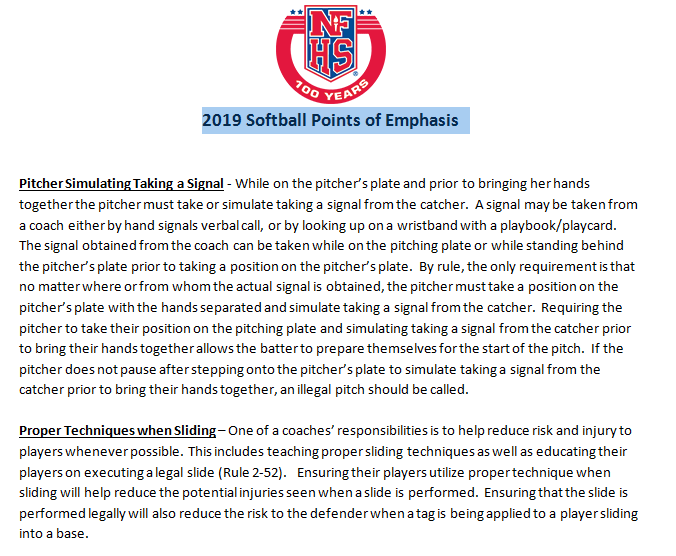 [Speaker Notes: Taking a signal or simulated (Causing a pause) not allowing a walk through pitching motion

Proper sliding technique]
Simulate taking a signA 2019 Point of EMPHASIS!
If the pitcher does not pause
    after stepping onto the 
    pitcher’s plate to simulate
    taking a signal prior to 
    bringing her hands together,
    an illegal pitch should be 
called.
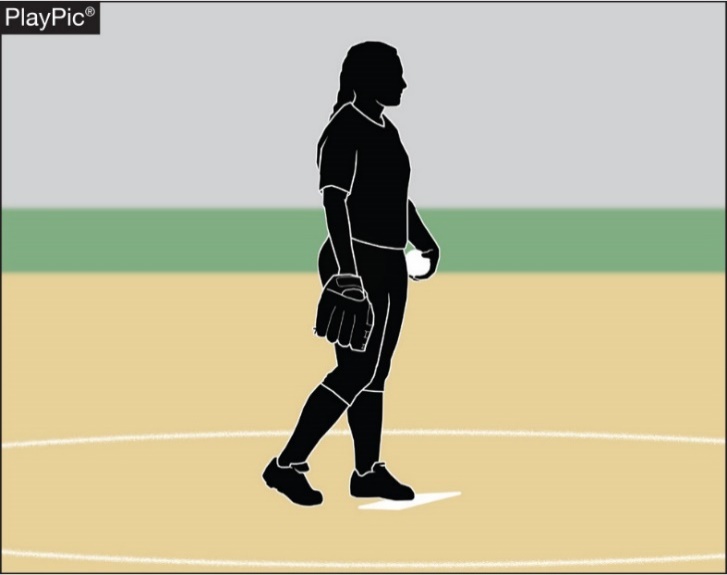 www.nfhs.org
[Speaker Notes: SIMULATE TAKING A SIGN
if the pitcher does not pause after stepping onto the pitcher’s plate to simulate taking a signal prior to bringing her hands together, an illegal pitch should be called.

While on the pitcher’s plate and prior to bringing her hands together the pitcher must take or simulate taking a signal from the catcher. A signal may be taken from a coach either by hand signals verbal call, or by looking up on a wristband with a playbook/playcard. A signal may be taken from a coach either by hand signals verbal call, or by looking up on the playbook/playcard.]
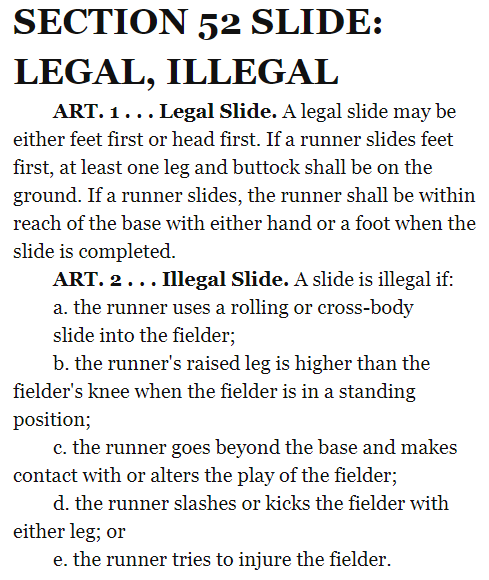 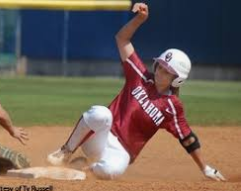 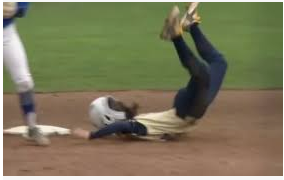 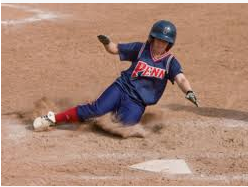 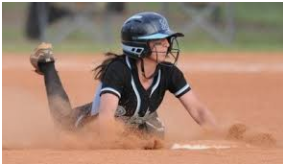 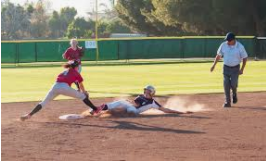 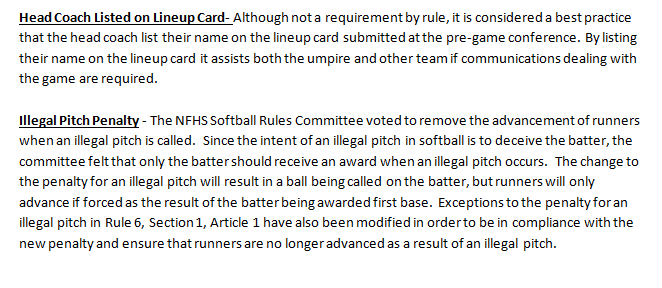 [Speaker Notes: Head Coach on Line Up card

Illegal Pitch Penalty]
ILLEGAL PITCH (IP)
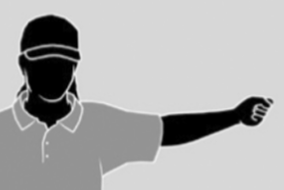 Umpire signals delayed-dead ball, and
Verbalizes illegal pitch (loud enough for the nearest players to hear)
Ball NOT hit and no base runners
Ball hit AND/OR there are base runners
Batter does not reach 1B OR
Other runners fail to advance at least 1 base
Batter reaches 1B AND
Other runners advance at least 1 base
Ball awarded to batter
Ball 4 IP OR
Batter hit by IP
Batter awarded 1B
Other runners advance only if forced
Note:
Interference does not negate IP
IP nullified
Coach has option of result of play or IP penalty
www.nfhs.org
[Speaker Notes: Flow chart]
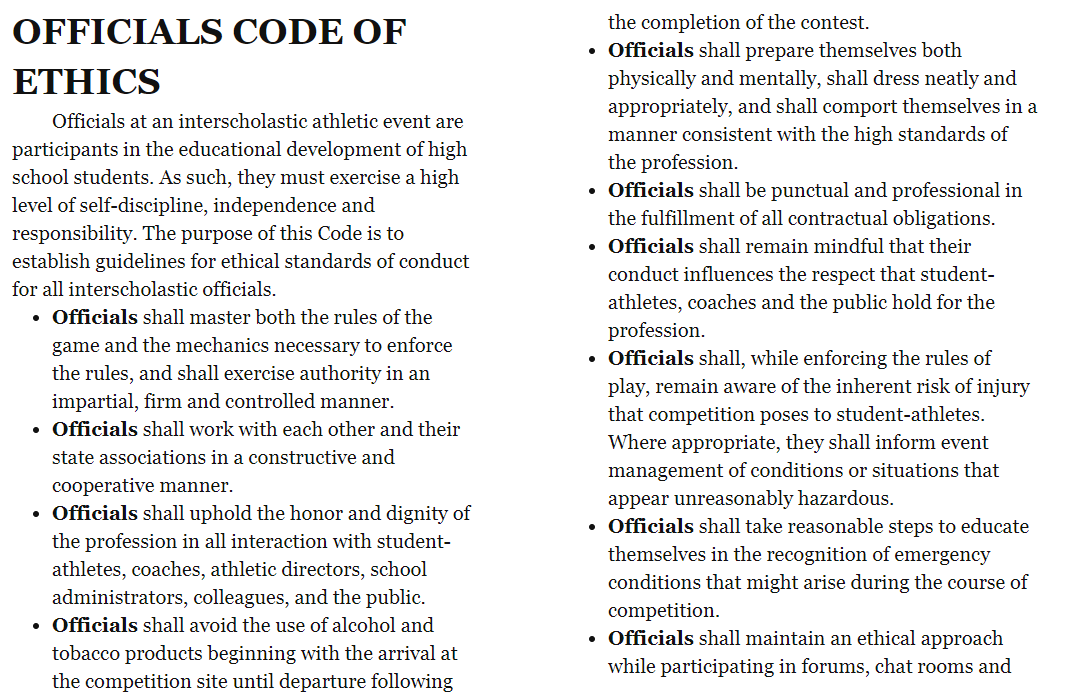 [Speaker Notes: Umpire Ethics according to NFHS]
Rule 10 Umpire Basics
Sections:
General
Plate Umpire
Field Umpire
Equipment and Apparel
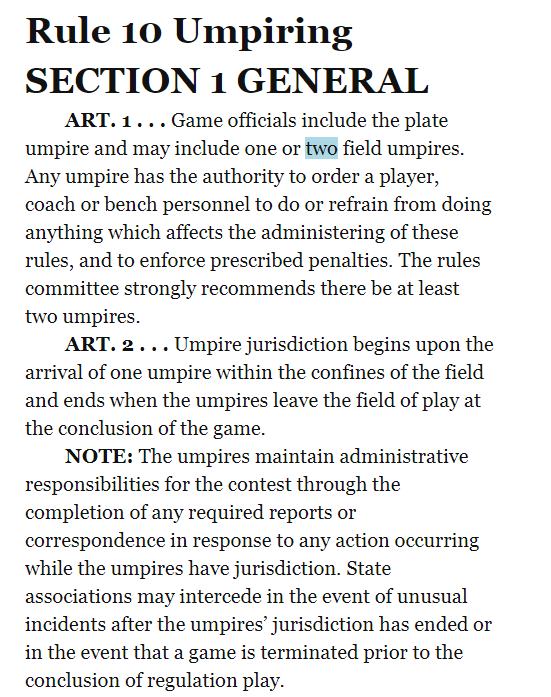 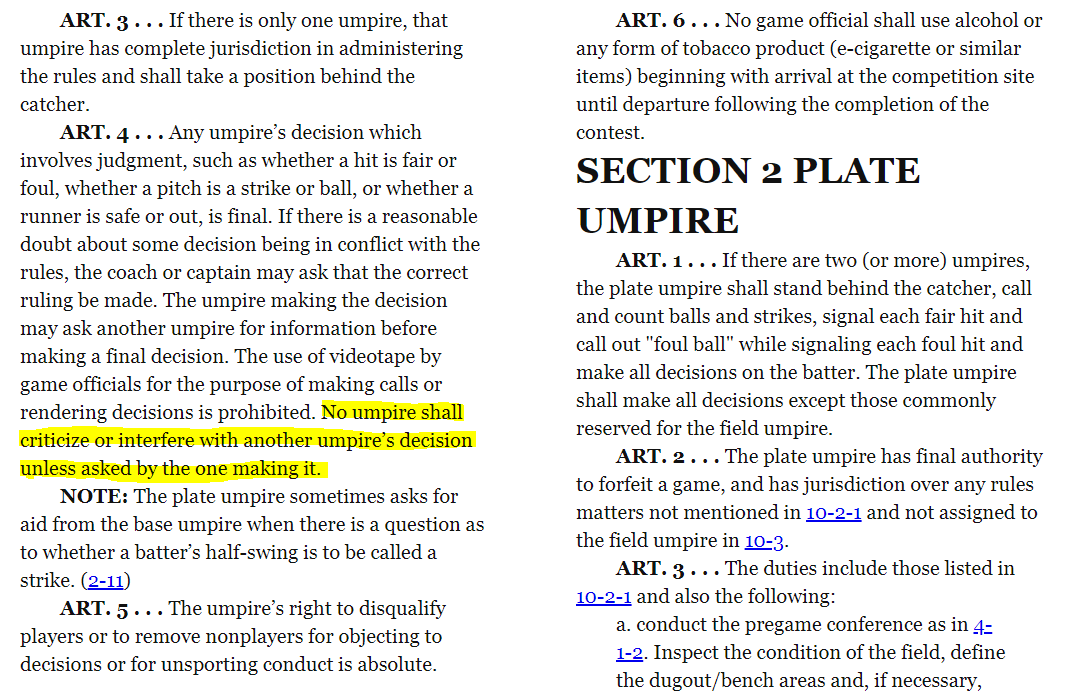 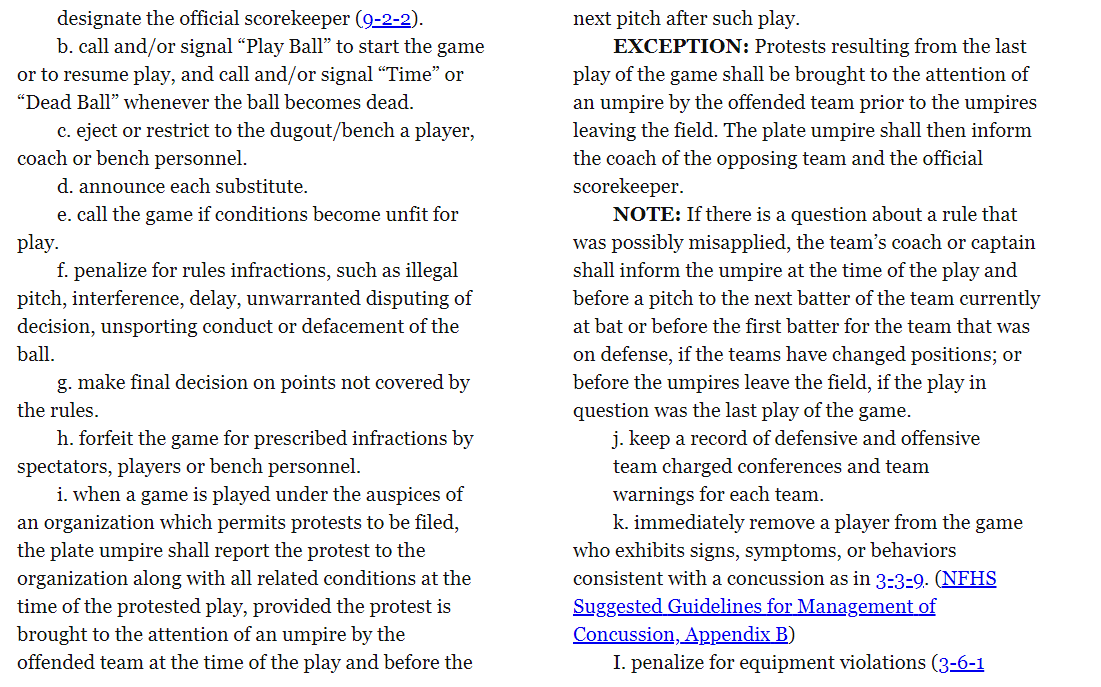 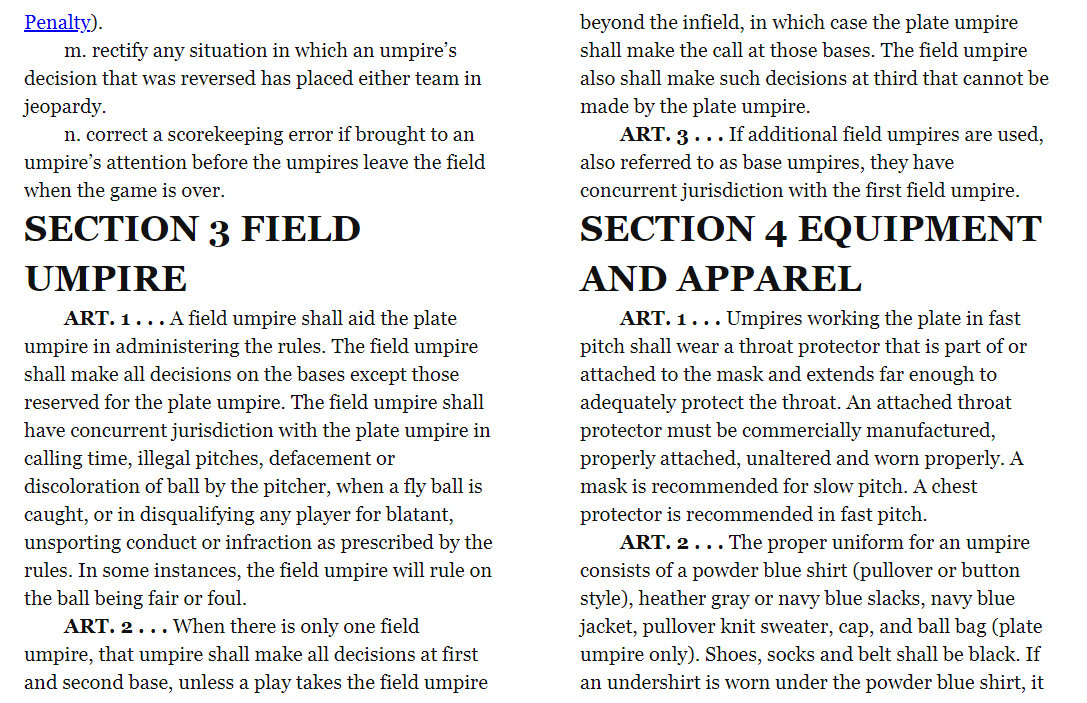 Section 4 Equipment And Apparel
Article 1-  Umpires working the plate in fast pitch shall wear a throat protector that is part of or attached to the mask and extends far enough to adequately protect the throat. A chest protector is recommended in fast pitch.
Article 2 The proper uniform for an umpire consists of :
Powder Blue/Navy Blue Shirt     White/Blue or Black Undershirt  Black Belt 1-1/2”
Heather Gray Slacks                     TASO Hat                                          Predominantly Black Shoes
Blue or Black Calf Length Socks  College Softball Jacket 
Article 3- Casts, sprints and braces may be worn, if padded.
UNIFORM & GEAR
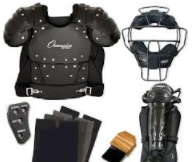 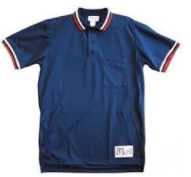 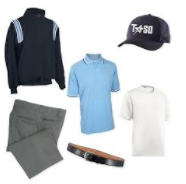 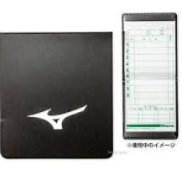 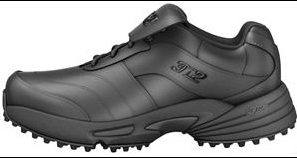 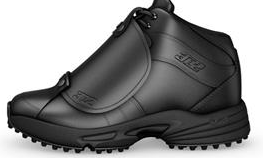 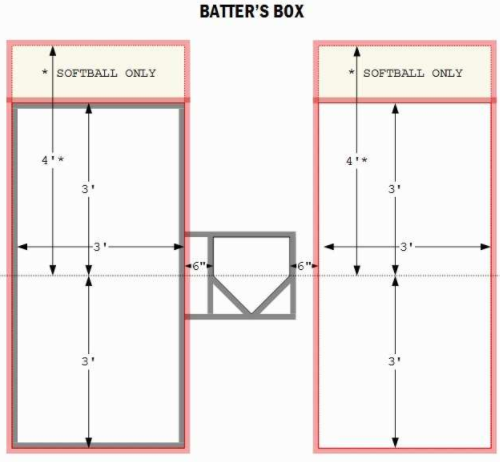 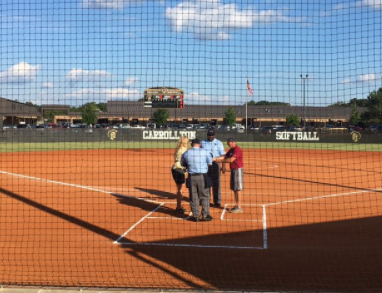 The

Pregame

Conference
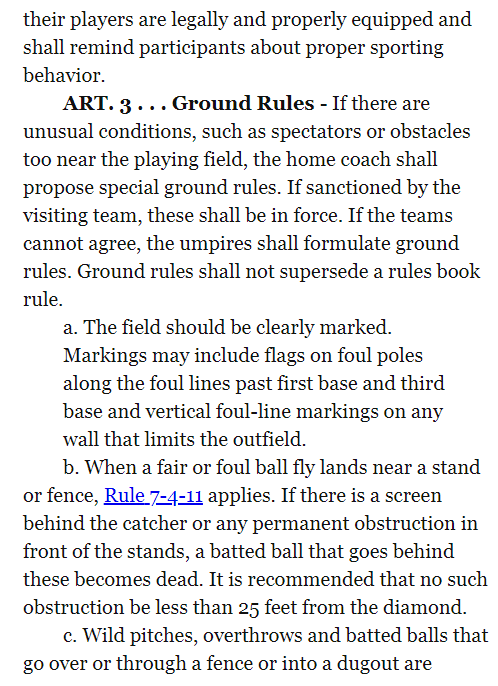 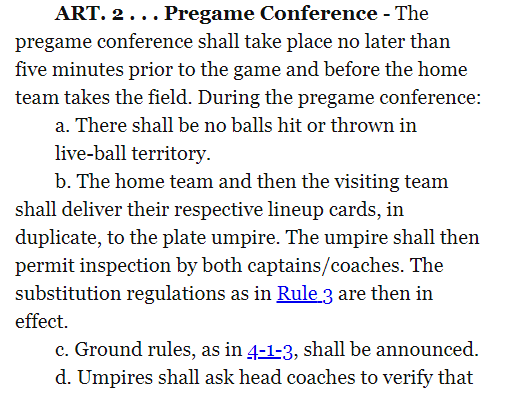 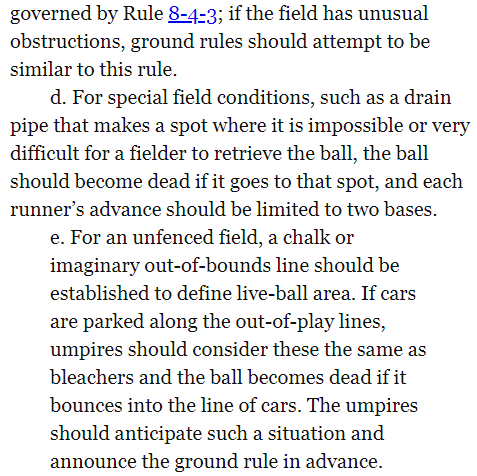 What I keep in my Ball Bags that gives me the confidence that I can handle anything the game is going to throw at me.
Lineup Card Holder w/clips to secure the lineups in place. Also has notes in and on it for the pre-game meeting and other items.
Some type of writing instrument to record the changes to the lineups as well the number of conferences both on offense and defense.     Pen(s) Red, Blue, and Black
DP/FLEX Card- Cheat Sheet
An extra indicator
An extra brush
Copy of the Non-Approved Bat List just in case
COMMUNICATIONS
Partner
Pre-Game:
Where and When to meet
What color shirt to wear

During:
As needed to effectively adjudicate
the contest

After:
As needed if something needs to be 
communicated to BOD Members and
TASO.
Coach
Pre-Game:
Senior umpire communicate to home
coach what time you and your partner
will be onsite for their contest

During:
As needed to answer questions and
adjudicate the contest within the rules

Remember the “Officials” Golden Rule on
Communications. Silence cannot be miss-quoted
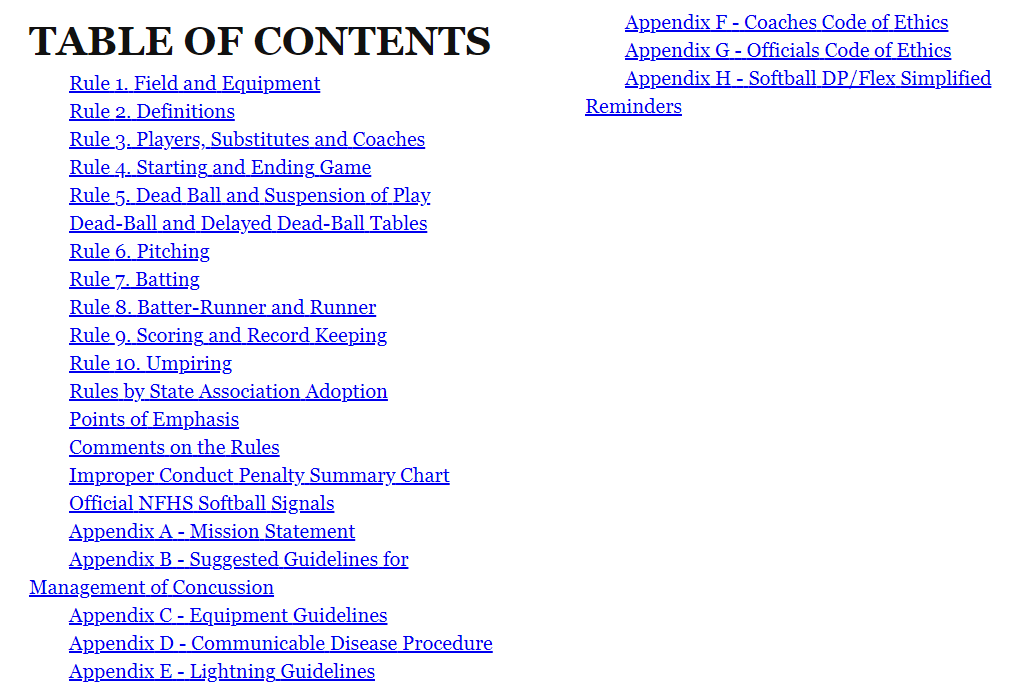 Dead Ball Tables
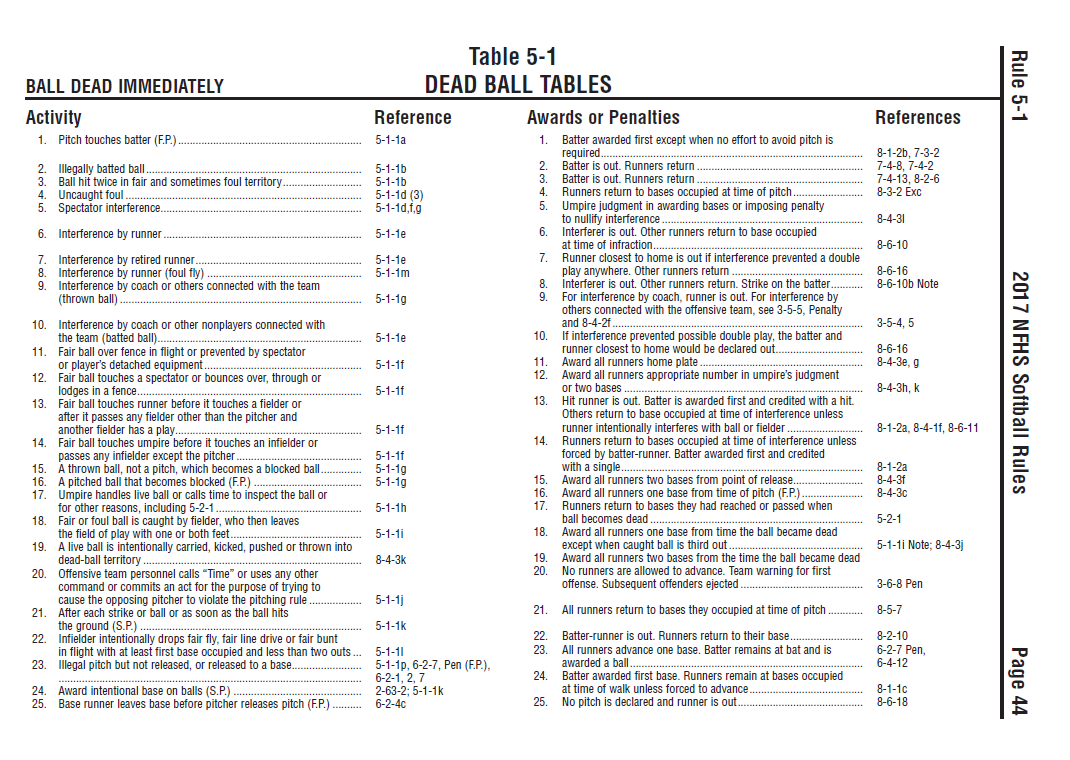 Rule 6 went onto clarify as to when the pitch starts and
Dead Ball Tables
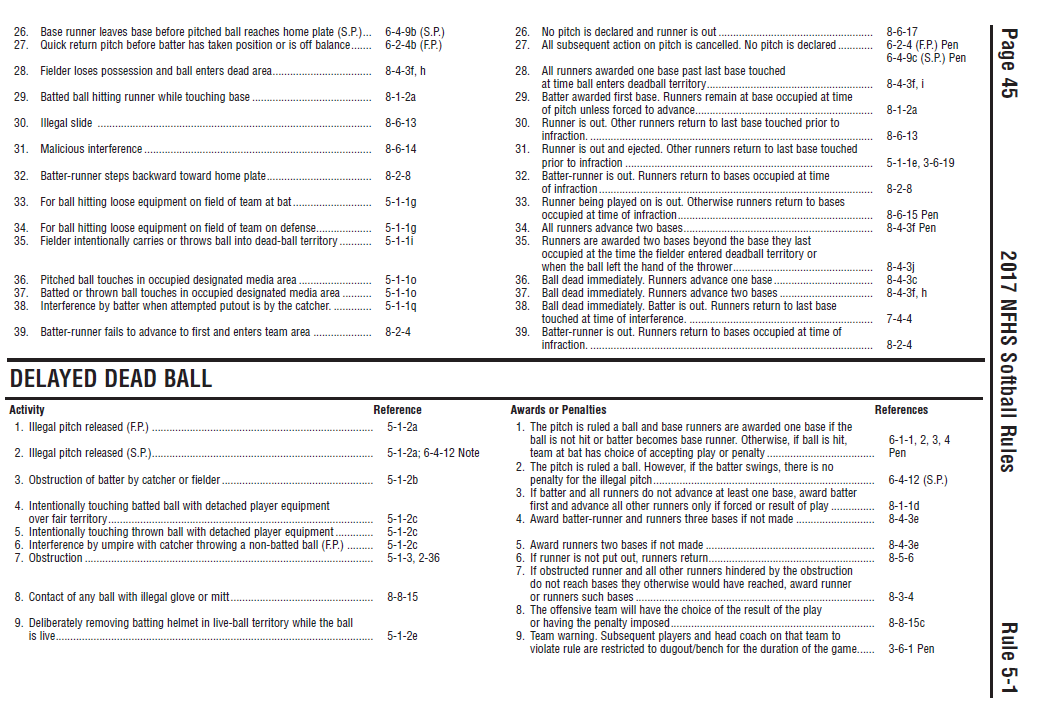 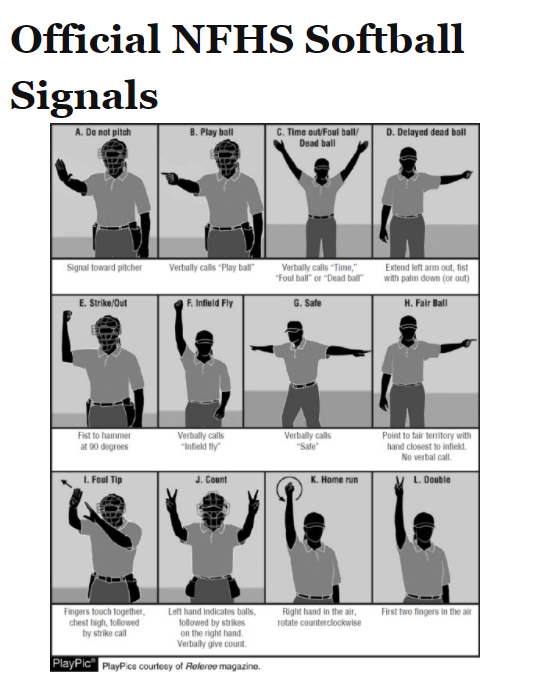 Scrimmages
Questions
?